Probabilistic Logics as Declarative Bias for Learners
William W Cohen 
Carnegie Mellon University  Google
joint with 
Lidong Bing, Bhuwan Dhingra, Kathryn Rivard Mazaitis, 
Haitien Sun, William Yang Wong, Fan Yang, Zhilin Yang
Outline
ProPPR: 
Probabilistic logic system based on approximate weighted proof counting
D-Learner:
Declarative SSL system based on ProPPR
TensorLog:
New probabilistic system that compiles inference to TensorFlow computation graphs
Applications of TensorLog
Learning rules for TensorLog
Conclusions
Background: ProPPR
ProPPR: Infrastructure for Using Learned KBs [Wang et al, CIKM 2013,EMNLP 2014, MLJ 2015, IJCAI 2015, ACL 2015, IJCAI 2016]
Goal: learn to answer queries based on multiple redundant chains of reasoning over noisy facts and using noisy rules
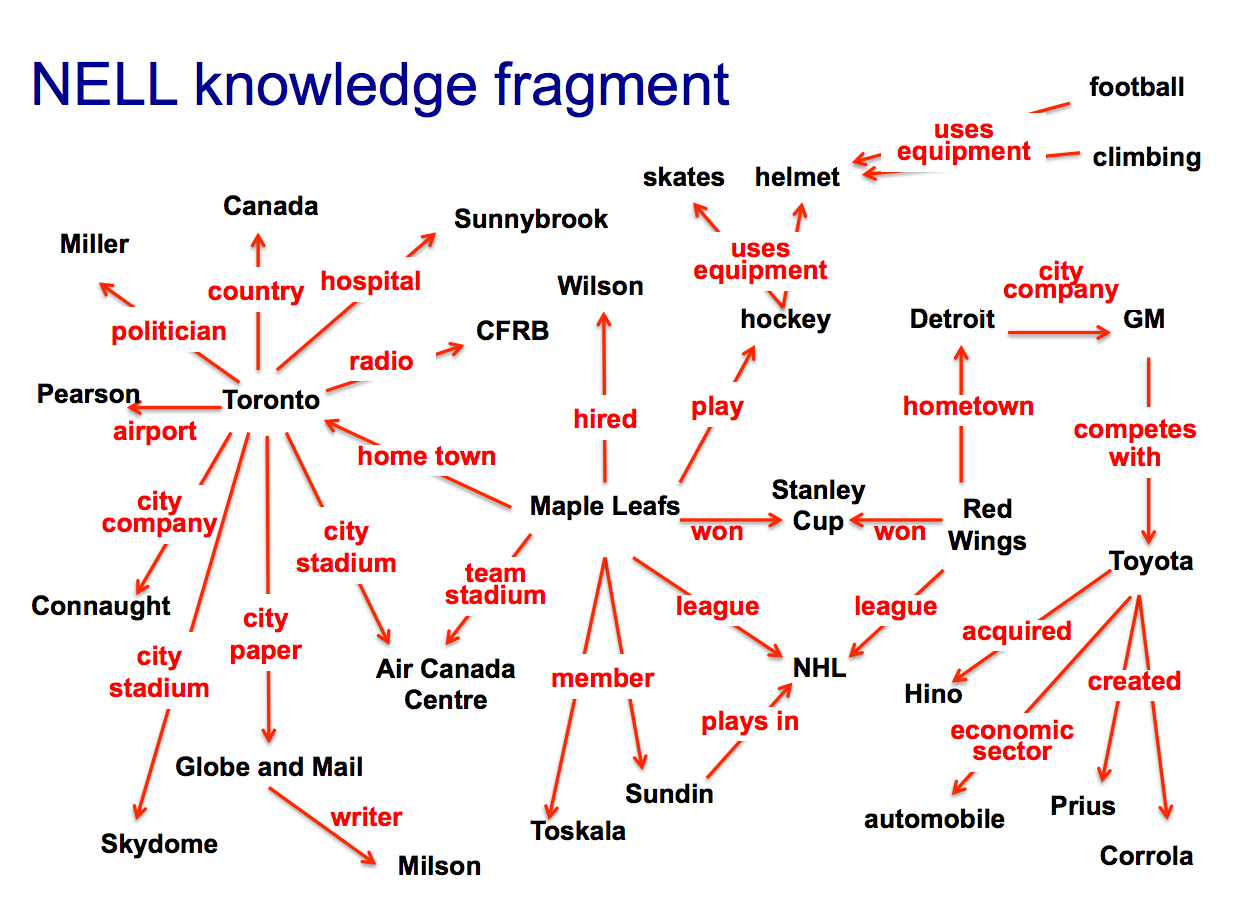 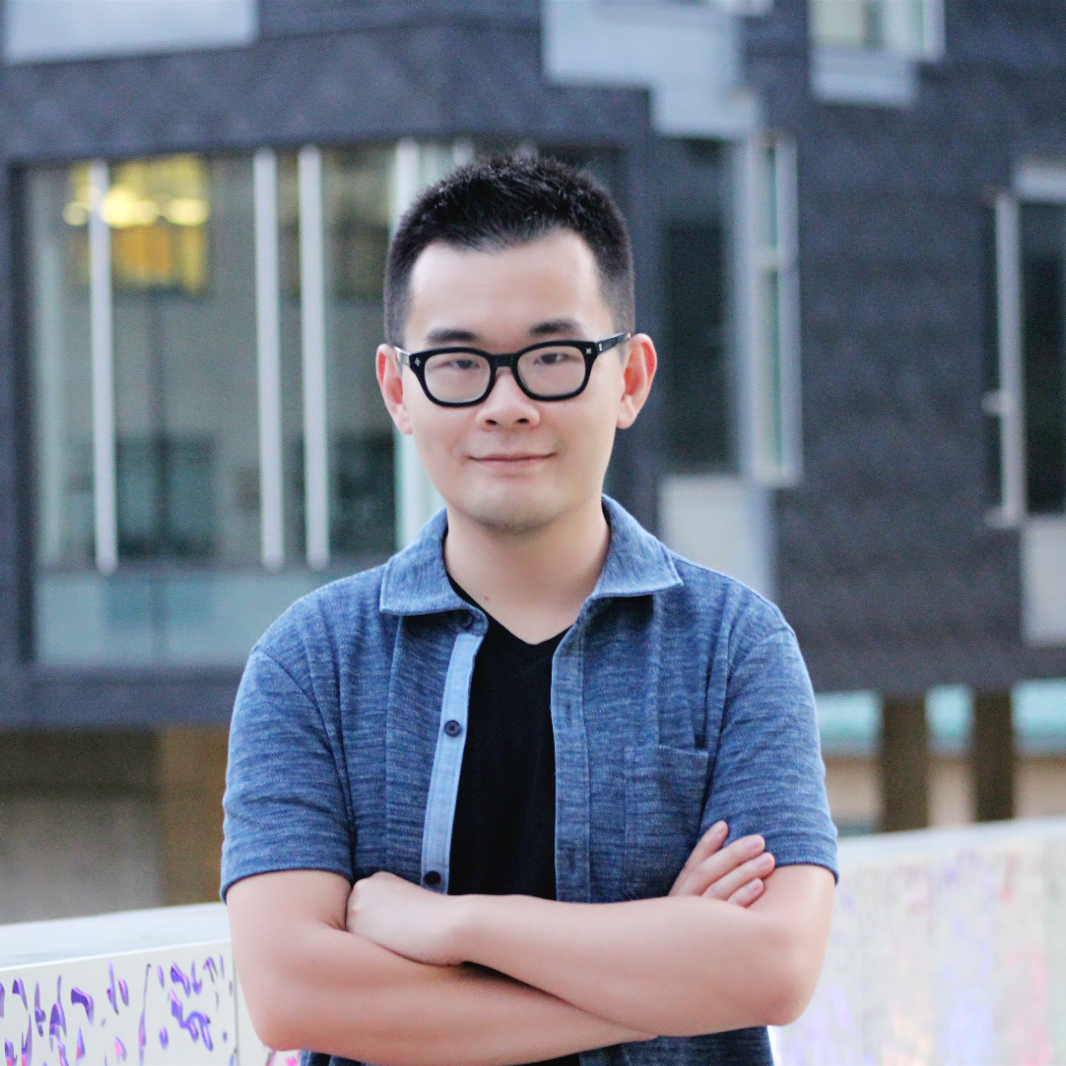 Relational Learning Systems
ProPPR
MLNs
easy
formalization
harder?
+DB
sublinear in DB size
“compilation”
expensive
fast
can parallelize
linear
fast, but 
not convex
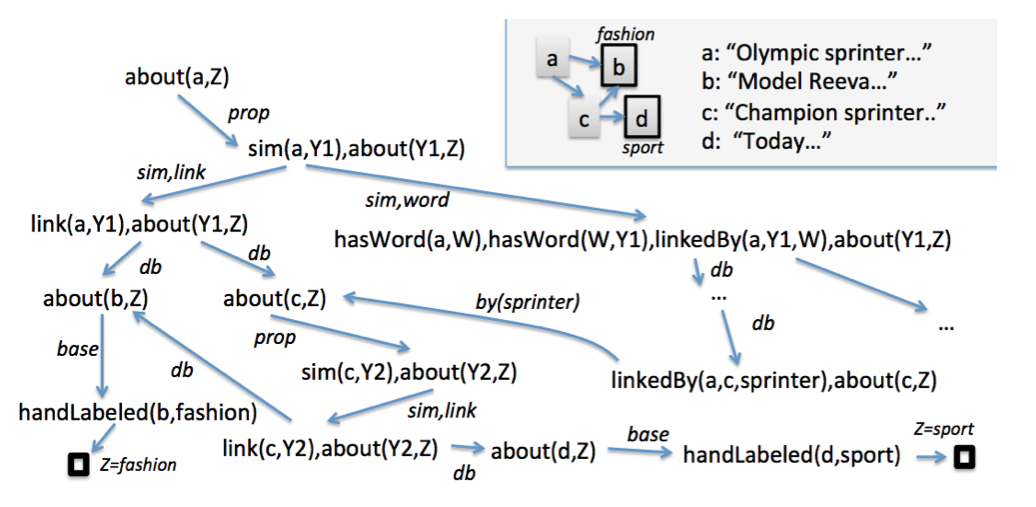 DB
Query: about (a,Z)
about(X,Z) :- hsndLabeled(X,Z)                 { base}
about(X,Z) :- sim(X,Y),about(Y,Z)              {prop}
sim(X,Y) :- link(X,Y)                                      {sim,link}
sim(X,Y) :- 
  hasWord(X,W),hasword(Y,W),
  linkedBy(X,Y,W).                                       {sim,word}
linkedBy(X,Y,W):-true                                {by(W)}
Program + DB + Query define a proof graph: nodes are conjunctions, and edges are labeled with sets of features.

Confidence in conclusion determined by weight count of  proofs that support it
Program (label propagation)
LHS  features
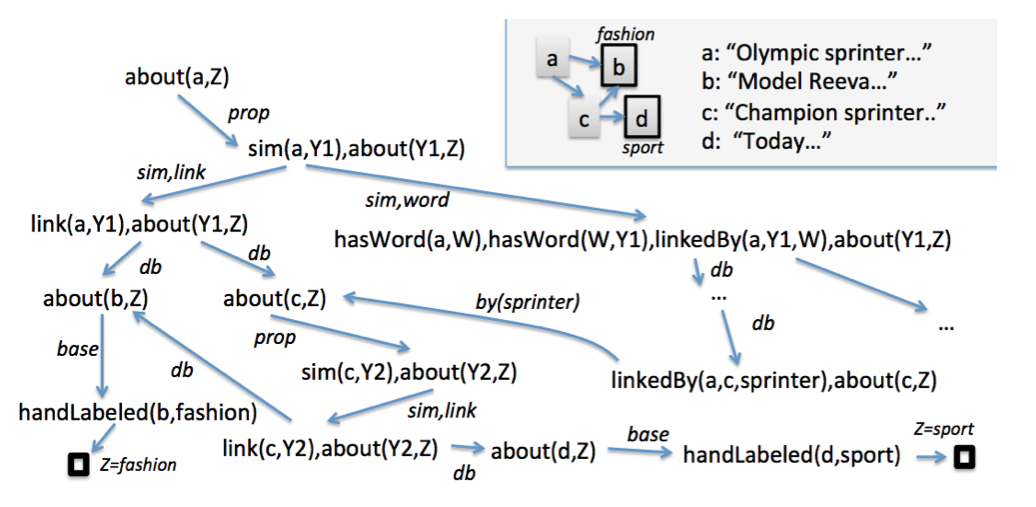 DB
Query: about (a,Z)
The proofs are counted by random walks with reset
approximately simulated using PageRank-Nibble
long proofs are unlikely
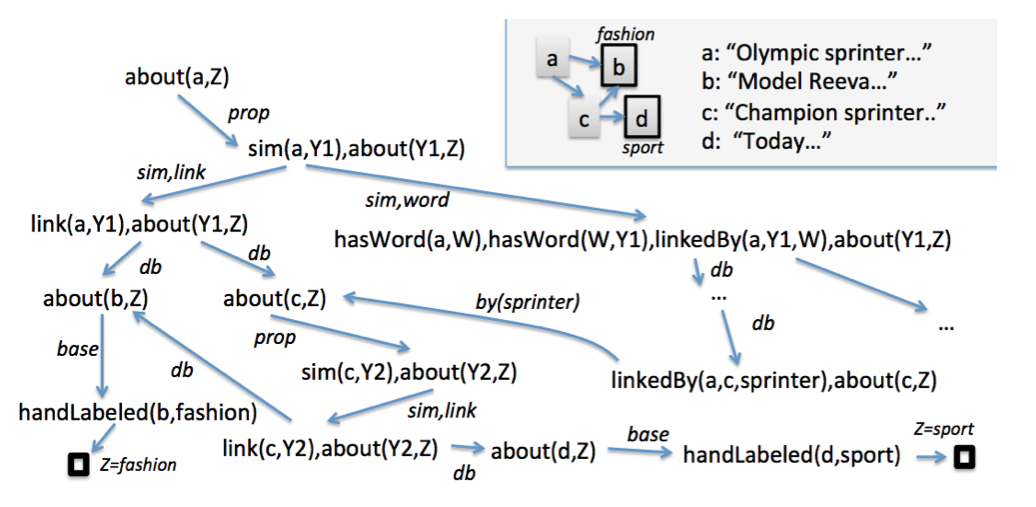 DB
Query: about (a,Z)
The proofs are counted by random walks with reset
approximately simulated using PageRank-Nibble
long proofs are unlikely
proofs through high fan-out nodes are unlikely
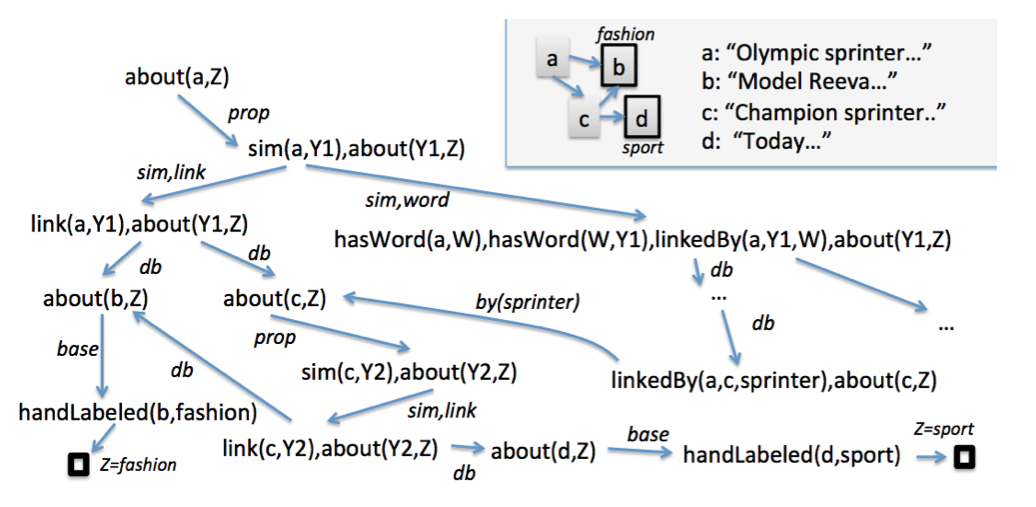 DB
Query: about (a,Z)
about(X,Z) :- hsndLabeled(X,Z)                 { base}
about(X,Z) :- sim(X,Y),about(Y,Z)              {prop}
sim(X,Y) :- link(X,Y)                                      {sim,link}
sim(X,Y) :- 
  hasWord(X,W),hasword(Y,W),
  linkedBy(X,Y,W).                                       {sim,word}
linkedBy(X,Y,W):-true                                {by(W)}
The proof graph is explored by random walks with reset
approximately simulated using PageRank-Nibble
long proofs are unlikely
proofs through high fan-out nodes are unlikely
transition probabilities are based on a weighted sum of features
weights are learned parameters
[Speaker Notes: weights are defined by program and computed on-the-fly]
ProPPR: Infrastructure for Using Learned KBs [CIKM 2013,EMNLP 2014, MLJ 2015, IJCAI 2015, ACL 2015, IJCAI 2016]
Scales well with large KBs

Fairly expressive: 
n-ary predicates
recursion
….

Can learn parameters for a “meta-interpreter” for a simpler logic  structural learning
KB completion with learned rules (CIKM 2014)

Changing meta-interpreter’s templates lets you control bias
E.g., joint information-extraction and inference-rule learning (Wang & Cohen, ACL 2015)
ProPPR
sublinear in DB size
fast
can parallelize
Also some disadvantages….
linear
fast, but 
not convex
Outline
ProPPR: 
Probabilistic logic system based on approximate weighted proof counting
D-Learner:
Declarative SSL system based on ProPPR
TensorLog:
New probabilistic system that compiles inference to TensorFlow computation graphs
Applications of TensorLog
Learning rules for TensorLog
Conclusions
Declarative Semi-supervised Learning with ProPPR [Bing, Bhingra, Cohen, IJCAI 2017]
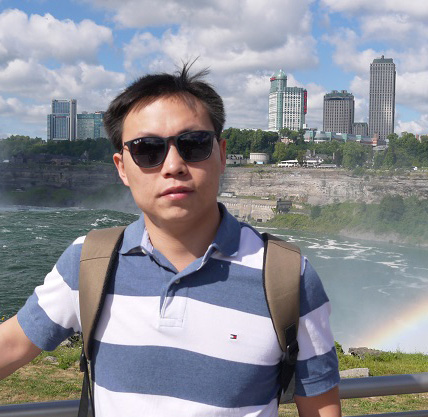 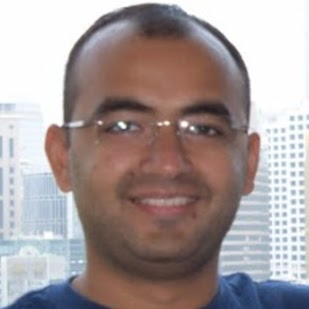 SSL problems are common
Some labeled examples, plus a larger pool of unlabeled examples.

Generally you impose some sort of smoothness assumption on classifier that holds on unlabeled examples, but there are many different heuristics for doing this

Our goal: a simple customizable solution (D-Learner)
Uniform objective function and optimization
Specifying behaviors of semi-supervised learners is simple and declarative
2/3/18
Lidong Bing
13
Declarative supervised learning in ProPPR
pickLabel(pos).
pickLabel(neg).
hasFeature(x1, f1_1).
hasFeature(x1,f1_2).
….
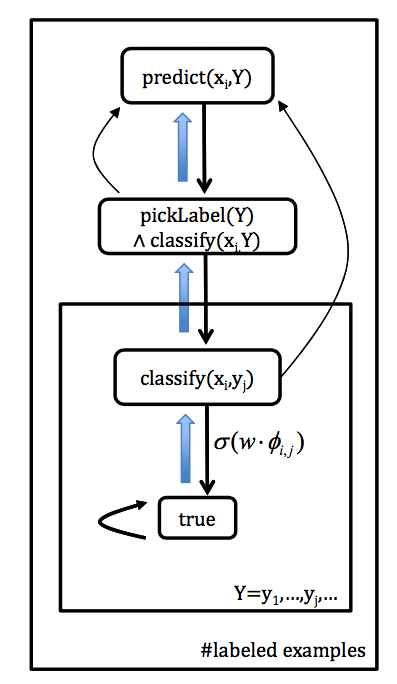 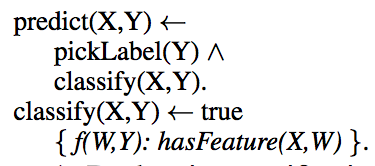 ~=  classify(X,Y)  hasFeature(X,W),f(W,Y).
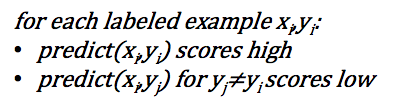 Common SSL assumption: boundary is in low-density part of the space
Alternatively:
decision boundary is far from unlabeled examples, OR
unlabeled examples are classified confidently
Examples:
Transductive SVM
Entropy regularization
15
Declarative semi-supervised learning in ProPPR (1)
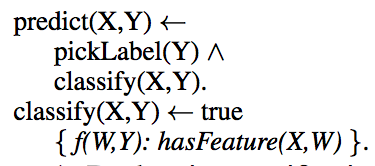 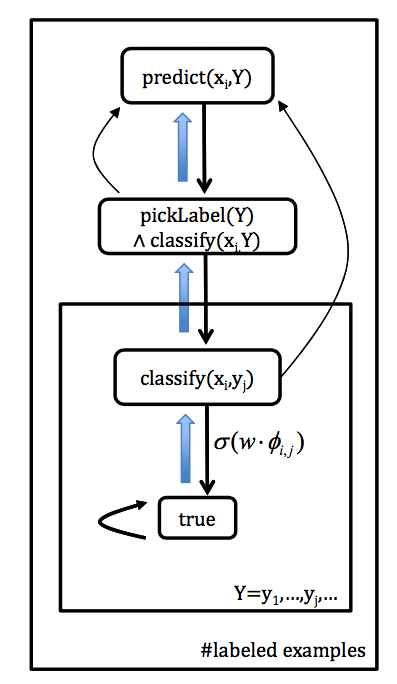 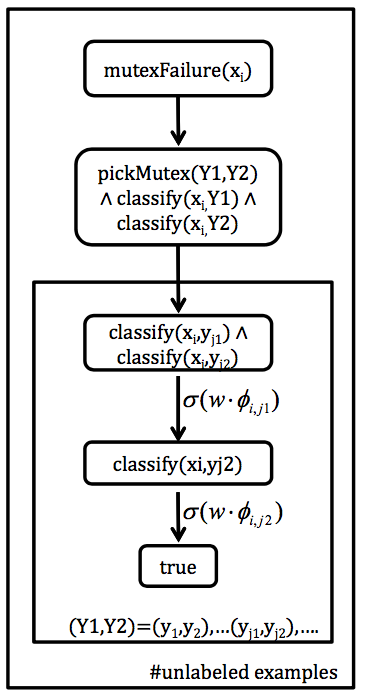 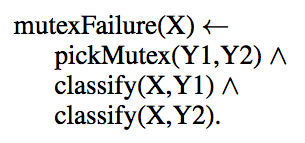 each example should not be classified confidently into two classes
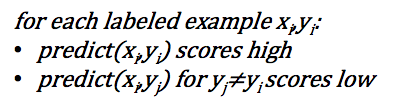 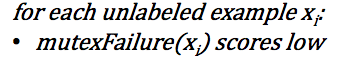 Declarative semi-supervised learning in ProPPR (2)
Consider classifying technical papers by content (word features) and citations.   Define two classifiers….
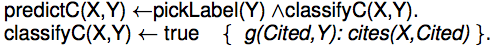 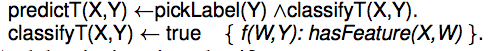 Regularize them so that they agree:
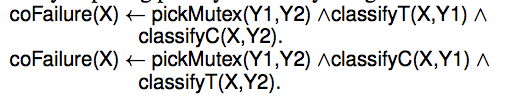 For each unlabeled example x
coFailure(x) scores low
Declarative semi-supervised learning in ProPPR (3)
Label propagation in ProPPR: note RWR rewards many short proofs so predictions are stronger if there are many short paths to a labeled example:
lpPredict (X,Y)  near(X,Z), label(Z,Y).

near(X,X)  true.
near(X,Z)  edge(X,W),near(W,Z).
We can define what “edge” means: citation graph edges, or co-citation:
edge1(X,W) cites(X,W). 
edge1(X,W) cites(W,X).
edge2(X,W) cites(X,Z),cites(Z,W). 
edge2(X,W) cites(Z,X),cites(W,Z).
If we want a word-based classifier, we can regularize it to agree with LP:
lpFailure(X,Y)  pickMutex(Y,Y1), near(X,Z), predict(Z,Y1).
D-Learner wrap-up
Specify a learner 
Specify a set of SSL heuristics in ProPPR
Let the system choose which heuristic work!
Choose weight for heuristic hi by sampling an appropriate number ni  of the unlabeled examples
range between 0 and nunlabeled
set ni’s using either grid search or Bayesian optimization (Gaussian process model using Spearmint package) on dev set
Results on link-based classification
Setting
Three datasets: CiteSeer, Cora and PubMed. 
For each dataset, we use 1,000 publications for testing, and at most 5,000 publications for training.  Compare to SVM, SL with ProPPR (no constraints), and SSL-naïve (all constraints with ni=nunlabeled)
Among the training, we randomly pick 20 as labeled examples for each class, and the remaining ones are used as unlabeled.
Results
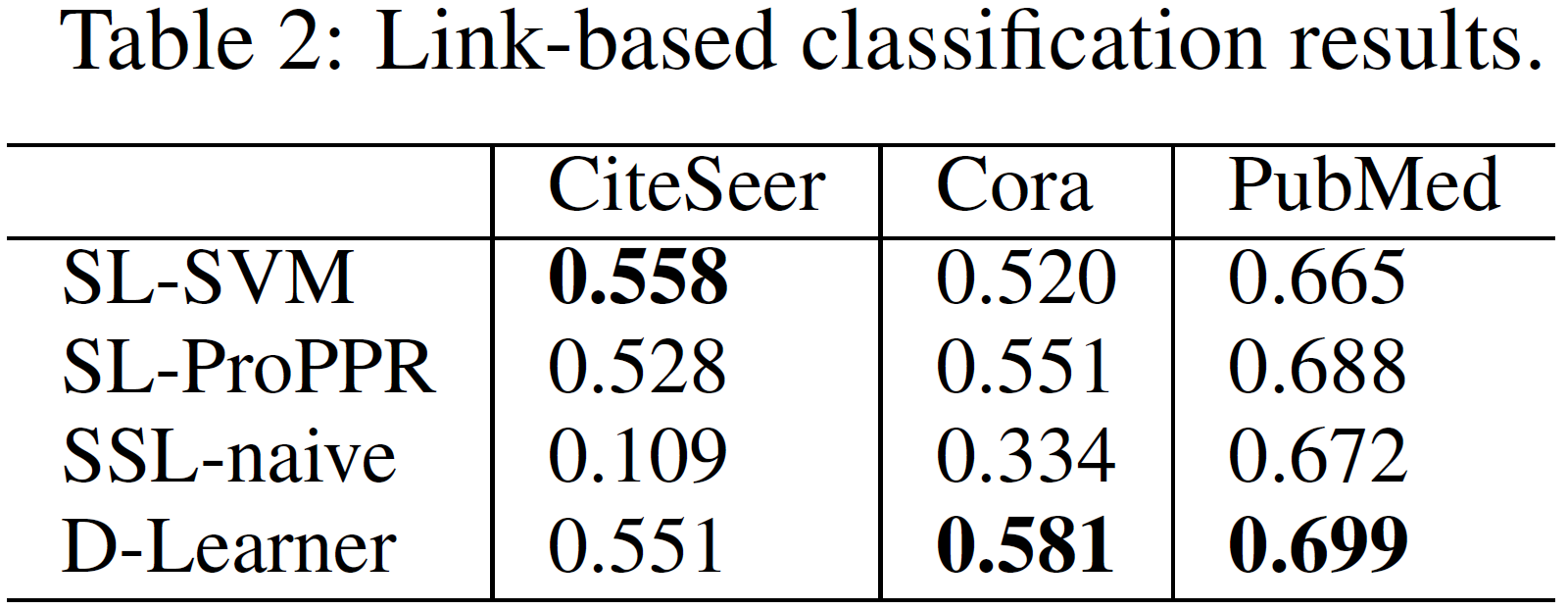 2/3/18
Lidong Bing
20
Real-world example: SSL for extracting medical-information relations from structured documents
Task: predict relation between a title entity et (eg in a wikipedia page) and a mentioned entity em.
SSL heuristics:
one “sense” per “discourse” #1 (all occurrances of em on a page are related the same way to et )
one “sense” per “discourse” #2 (all em ‘s in the same section are related the same way to et )
consistency between relation predictions and entity-type predictions for em
Results on relation extraction
Setting
DailyMed contains 28,590 drug articles from NLM, WikiDisease contains 8,596 disease articles from Wikipedia 
Three relations for drugs, and five for diseases
Labeled examples for training from FreeBase (distant learning)
Evaluation dataset: Hand-labeled all mention entities on 10 drug pages, and 10 disease pages
Results
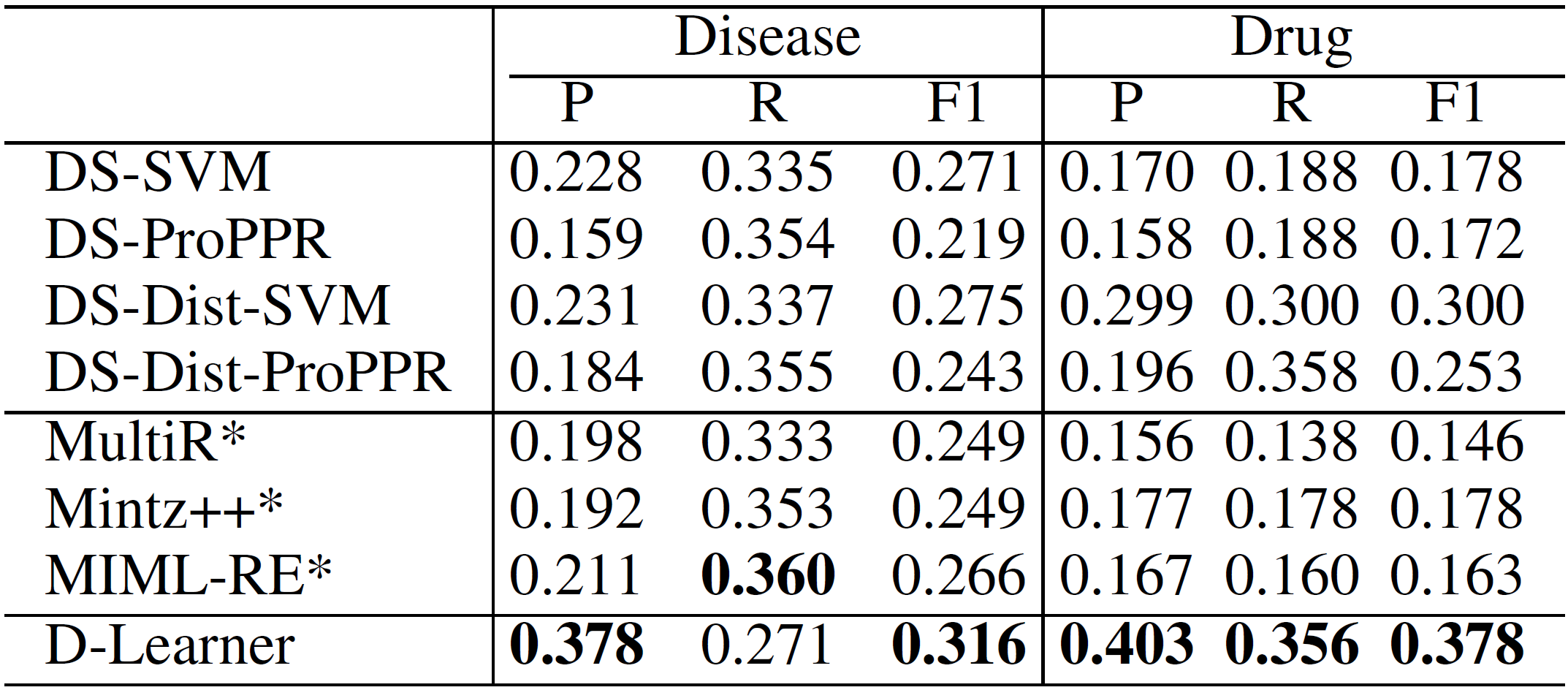 2/3/18
Lidong Bing
22
ProPPR: Infrastructure for Using Learned KBs [CIKM 2013,EMNLP 2014, MLJ 2015, IJCAI 2015, ACL 2015, IJCAI 2016]
Scales well with large KBs

Fairly expressive: 
n-ary predicates
recursion
….

Can learn parameters for a “meta-interpreter” for a simpler logic  structural learning
KB completion with learned rules (CIKM 2014)

Changing meta-interpreter’s templates lets you control bias
E.g., joint information-extraction and inference-rule learning (Wang & Cohen, ACL 2015)
ProPPR
sublinear in DB size
fast
can parallelize
Only finds “easy” proofs
Groundings (graphs) are polysize but large (>10,000)
Expensive with many examples (> 10,000)
linear
fast, but 
not convex
Outline
ProPPR: 
Probabilistic logic system based on approximate weighted proof counting
D-Learner:
Declarative SSL system based on ProPPR
TensorLog:
New probabilistic system that compiles inference to TensorFlow computation graphs
Applications of TensorLog
Learning rules for TensorLog
Conclusions
D-Learner2:  Based on TensorLog instead of ProPPR
Recent, unpublished work with Haitien Sun
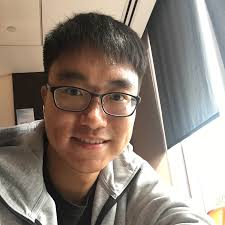 Percent improvement over D-Learner in ProPPR with all heuristics
Outline
ProPPR: 
Probabilistic logic system based on approximate weighted proof counting
D-Learner:
Declarative SSL system based on ProPPR
TensorLog:
New probabilistic system that compiles inference to TensorFlow computation graphs
Applications of TensorLog
Learning rules for TensorLog
Conclusions
Background: TensorLog
ProPPR vs TensorLog
TensorLog – c. 2016
ProPPR – 2013-2016
Background: PrDDB
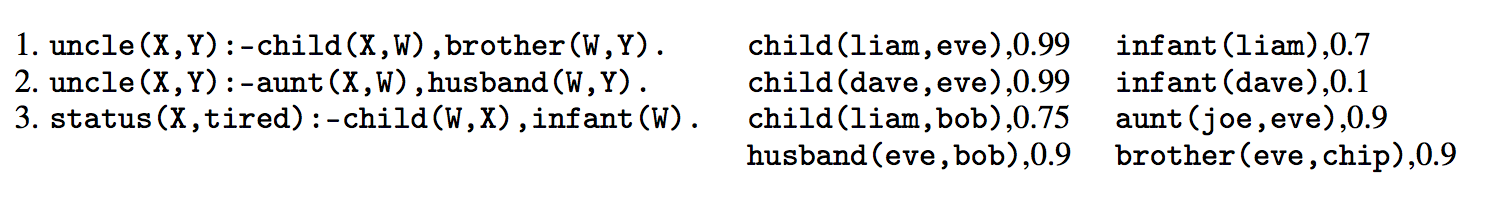 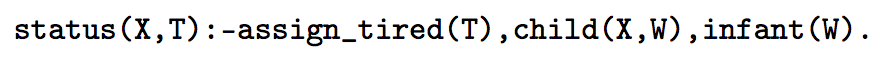 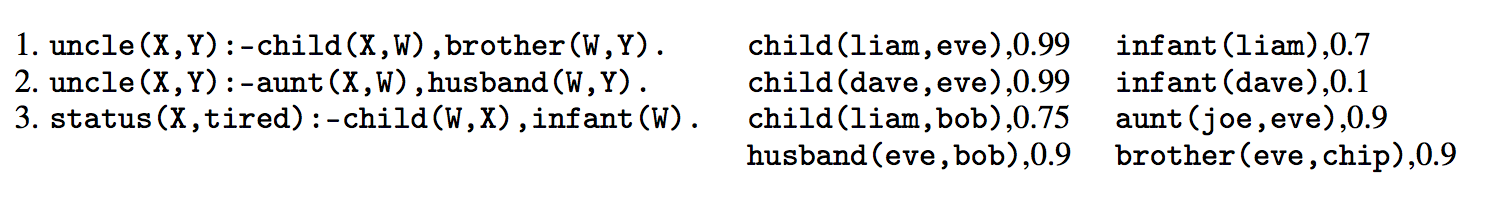 assign_tired(tired), 1.0
Actually all constants/entities are only in the database.
Also, all numeric parameters are only  in the database.
Background: PrDDB
Old trick: If you want to weight a rule you can introduce a rule-specific fact….
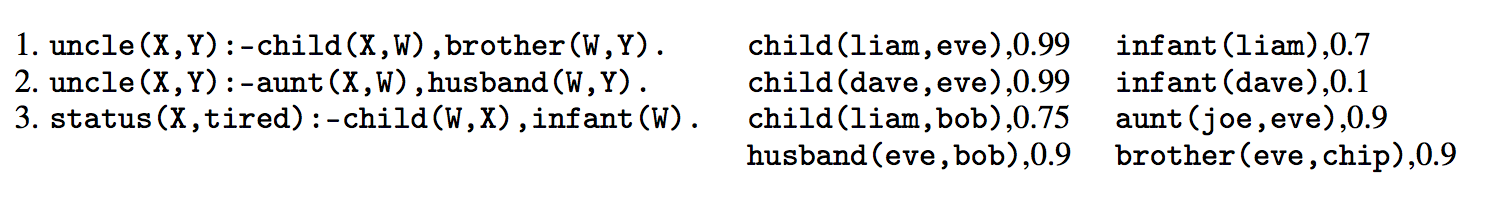 0.98
r3. status(X,tired) :- child(W,X), infant(W), weighted(r3).
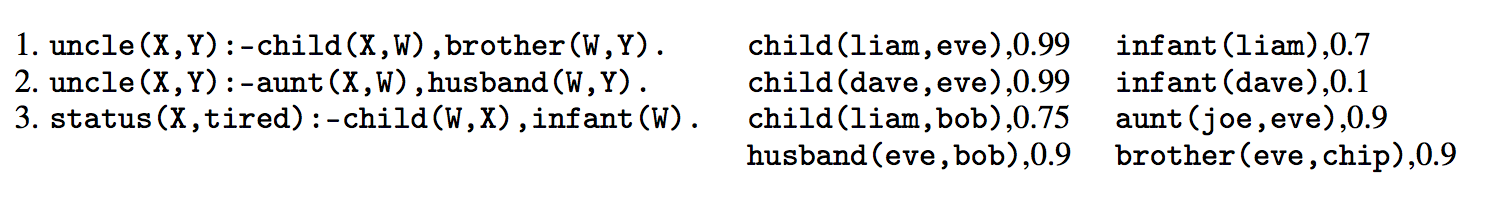 weighted(r3),0.98
So learning rule weights is a special case of learning weights for selected DB facts.
Key question: how do you reason with neural network infrastructure?
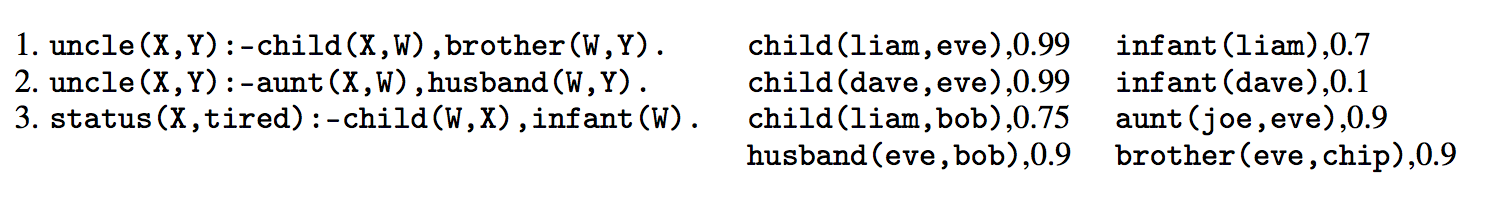 KBANN idea (1991):  convert every DB fact, and every possible inferable fact, to a neuron.

Architecture and initial weights implement inference rules
Key question: how do you reason?
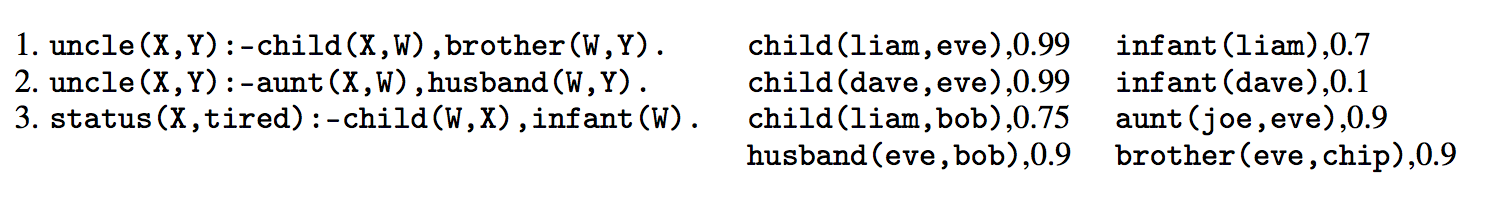 uncle(liam,dave)
uncle(liam,eve)
uncle(liam,chip)
possible inferences
σ(….)
σ(….)
σ(….)
DB facts
child(liam,eve)
brother(eve,chip)
child(liam,bob)
“Grounding” the rules
Explicit grounding is not scalable
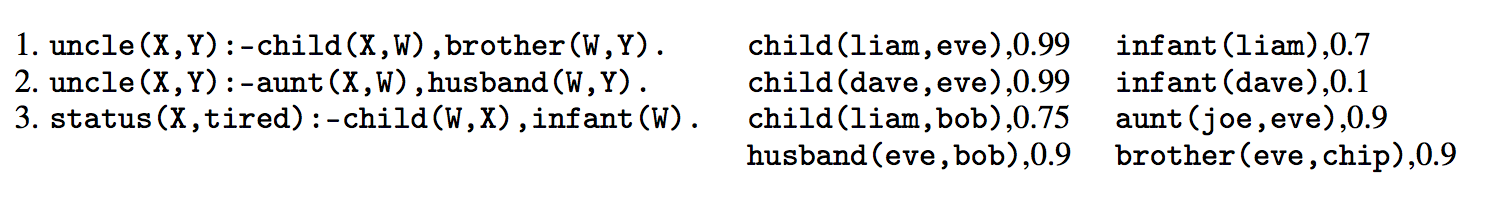 Example: inferring family relations like “uncle”
N people
N2 possible “uncle” inferences

N = 2 billion   N2 = 4 quintillion
N = 1 million  N2 = 1 trillion

A KB with 1M entities is small
Key question: how do you reason?
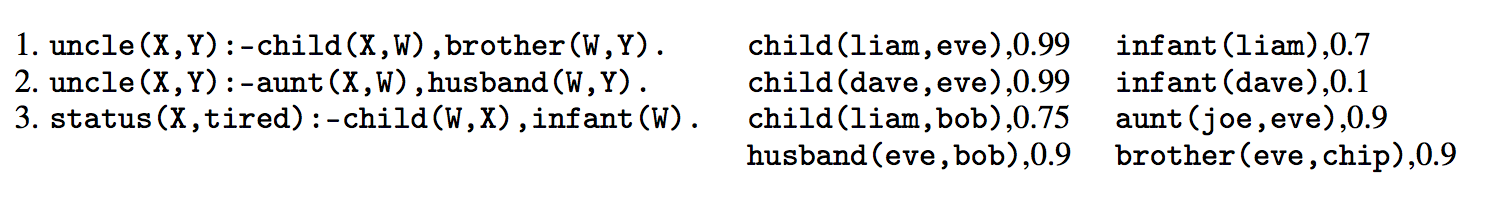 KBANN idea (1991):  convert every DB fact, and every possible inferable fact, to a neuron.

Similar “grounding strategies” are used by nearly every soft logic: Markov Logic Networks, Probabilistic Soft Logic, …
“Grounding” via RWR was ProPPR’s main technical innovation
A neuron for every possible inferable fact is “too many” --- i.e., bigger than the DB.
Key question: how do you reason?
TensorLog uses a knowledge-graph specific trick to get scalability: 
“reasoning” means answering a query like: find all Y for which p(a,Y) is true for some given predicate p, query entity a (and rules and DB)
inferences for a logical theory can be encoded as a bunch of functions: for every p, fp(a) returns a vector encoding answers y (and confidences)
actually we have functions for p(a,Y) and p(Y,a)….
Key question: how do you reason?
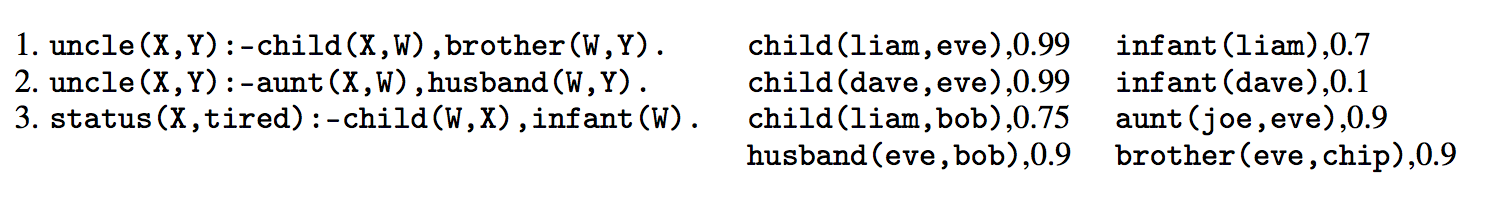 Example: inferring family relations like “uncle”
N people
N2 possible “uncle” facts
N = 1 million  N2 = 1 trillion

f1(x) = Y                      f2(x) = Y
x is the nephew
x is the uncle
one-hot vectors
vectors encoding
weighted set of DB instances
Key question: how do you reason?
TensorLog uses a knowledge-graph specific trick…functions from sets of entities to sets of entities
Key idea: You can describe the reasoning process as a factor graph
Example: Let’s start with some example one-rule theories
TensorLog: Semantics 1/4
The set of proofs of a rule is encoded as a factor graph
Logical variable  random variable; literalfactor
Domain of random variable = DB entities; factors = DB relation
as sparse matrix
uncle(X,Y):-child(X,W),brother(W,Y)
X
W
Y
brother
child
TensorLog: Semantics 1/4
The set of proofs of a rule is encoded as a factor graph
Logical variable  random variable; literalfactor
status(X,T):-
	assign_tired(T),child(X,W),
	infant(W)
uncle(X,Y):-child(X,W),brother(W,Y)
status(X,tired):- parent(X,W),infant(W)
X
assign_tired
W
Y
brother
child
X
T
child
X
Y
W
aunt
husband
assign_r3
W
infant
R3
uncle(X,Y):-aunt(X,W),husband(W,Y)
weight
Key thing we can do now: weighted proof-counting
TensorLog: Semantics 1/4
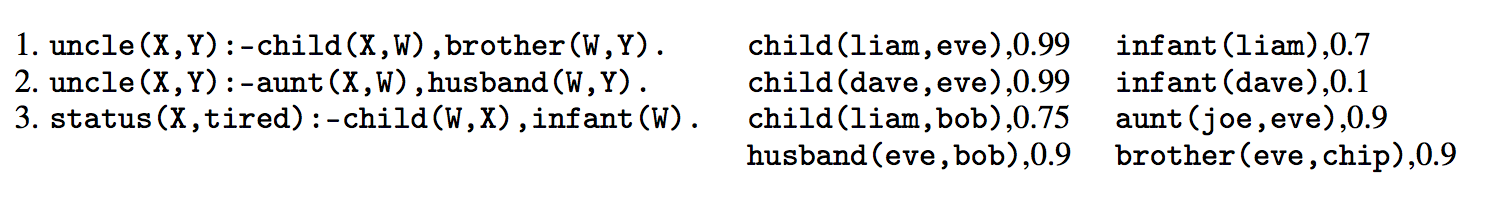 Query: uncle(liam, Y) ?
General case for p(c,Y): 
initialize the evidence variable X to a one-hot vector for c
wait for BP to converge
read off the message y that would be sent from the output variable Y.
un-normalized prob 
y[d] is the weighted number of proofs supporting p(c,d) using this clause
uncle(X,Y):-child(X,W),brother(W,Y)
W
Y
X
brother
child
…
[liam=1]
[eve=0.99,bob=0.75]
[chip=0.99*0.9]
output msg for brother is sparse mat multiply: vW Mbrother
Key thing we can do now: weighted proof-counting
TensorLog: Semantics 1/4
For chain joins BP performs a random walk (like PRA [Lao & Cohen])
But we can handle more complex clauses as well
we assume factor graph is a polytree
status(X,T):-
	const_tired(T),child(X,W),
	infant(W)
uncle(X,Y):-child(X,W),brother(W,Y)
X
W
Y
brother
child
X
const_tired
T
child
X
Y
W
aunt
husband
W
infant
uncle(X,Y):-aunt(X,W),husband(W,Y)
Key thing we can do now: weighted proof-counting
TensorLog:  Semantics 2/4
Given a query type (inputs, and outputs) simulate BP on factor graph and record the series of messages that will be passed, given an input.  This series of messages defines a function.
can run backprop on these
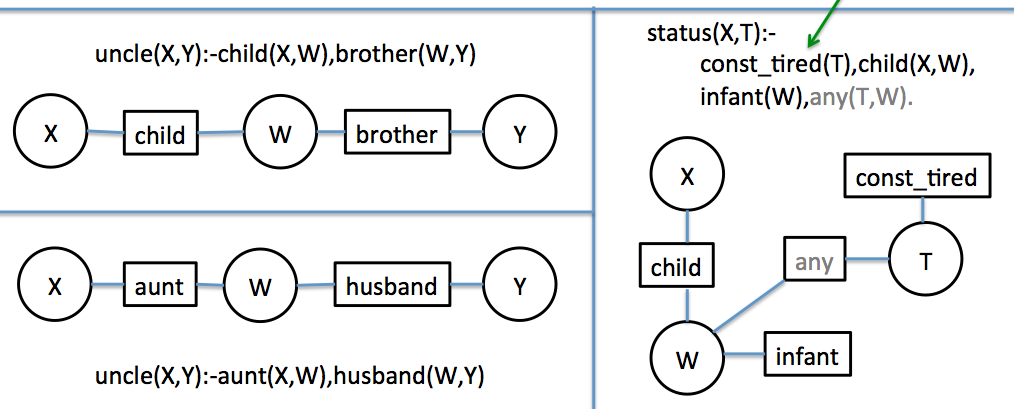 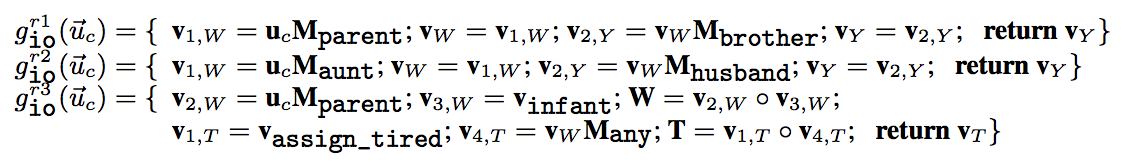 By composing and summing functions, can extend from 1-clauses to many clauses with fixed recursion
Key question: how do you reason?
TensorLog uses a knowledge-graph specific trick…functions from sets of entities to sets of entities
Key idea: You can describe the reasoning process as a factor graph
Example: Let’s start with some example one-rule theories
And then go on
TensorLog:  Semantics 3/4
We can combine these functions compositionally:
multiple clauses defining the same predicate: add the outputs!
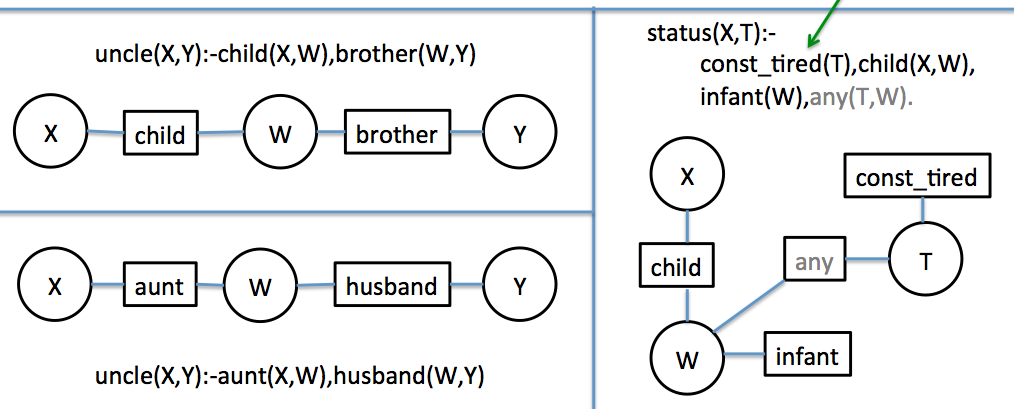 r1
gior1(u) = { …  return vY; }
gior2(u)  = { …  return vY; }
r2
giouncle(u)  = gior1(u)  + gior2(u)
TensorLog:  Semantics 3/4
We can combine these functions compositionally:
defined predicate: replace the factor with a function call
... = gaunt (vW); ….
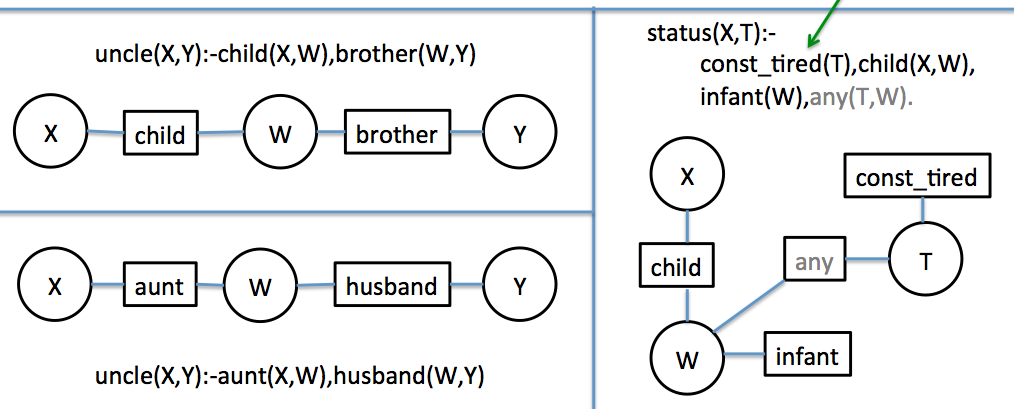 r1
gior2(u)  = { …   = vw Maunt ; …. }
r2
Inference is via a numeric function:   y’ = giouncle(v), where v=ua ~ {a}

y’ encodes {b:uncle(a,b)} is true and y’[b]=confidence in uncle(a,b)
TensorLog:  Semantics 4/4
To learn and inference function for giouncle 

for each input v with desired output y
define a loss function
optimize to reduce loss

default loss function:

fiouncle (v) = softmax (giouncle (v) )
loss (fiouncle, v, y) = crossEntropy(y, y’) where y’= fiouncle (v) 

optimize by tuning weights on specified DB predicates (declared parameters)
Other Applications of TensorLog
Example: factual Q/A from a KBWikiMovies dataset
who acted in the movie Wise Guys? ['Harvey Keitel', 'Danny DeVito', 'Joe Piscopo', …]
what is a film written by Luke Ricci? ['How to Be a Serial Killer']
…
Data: from Miller, Fisch, Dodge, Karami, Bordes, Weston “Key-Value Memory Networks for Directly Reading Documents”

Questions: 96k train, 20k dev, 10k test Knowledge graph: 421k triples about 16k movies, 10 relations

Subgraph/question embedding:
93.5% 
Key-value memory network:
93.9% “reading” the KG 
76.2% by reading text of articles
starred_actors	Wise Guys		Harvey Keitel
starred_actors	Wise Guys		Danny DeVito
starred_actors	Wise Guys		Joe Piscopo
starred_actors	Wise Guys		Ray Sharkey
directed_by	Wise Guys		Brian De Palma
has_genre		Wise Guys		Comedy
release_year	Wise Guys		1986
...
an initial retrieval process picks the  set of 
memories to start with that are relevant to
a question: KG triples or text passages
2k rules with 2k soft predicates
k = # relations in DB = 9
who acted in the movie Wise Guys? ['Harvey Keitel', 'Danny DeVito', 'Joe Piscopo', …]
what is a film written by Luke Ricci? ['How to Be a Serial Killer']
…
starred_actors	Wise Guys		Harvey Keitel
starred_actors	Wise Guys		Danny DeVito
starred_actors	Wise Guys		Joe Piscopo
starred_actors	Wise Guys		Ray Sharkey
directed_by	Wise Guys		Brian De Palma
has_genre		Wise Guys		Comedy
release_year	Wise Guys		1986
…
written_by		How to .. Killer	Luke Ricci
has_genre		How to .. Killer	Comedy
...
answer(Question, Entity) :-         mentions_entity(Question,Movie) & starred_actors(Movie,Entity) & feature(Question,F),weight1f(F)
  # w1f: relation 1 going “forward”

answer(Question, Movie) :-
mentions_entity(Question,Entity) & written_by(Movie,Entity) & feature(Question,F),weight9b(F)
  # w9b: relation 9 going “backward”
2k rules with 2k soft predicates
k = # relations in DB = 9
who acted in the movie Wise Guys? ['Harvey Keitel', 'Danny DeVito', 'Joe Piscopo', …]
what is a film written by Luke Ricci? ['How to Be a Serial Killer']
…
answer(Question, Entity) :-         mentions_entity(Question,Movie) & starred_actors(Movie,Entity) & feature(Question,F),weight1f(F)
weight for rule’s inferences = 
weighted count of all proofs of it = 
linear combination of assigned weights for this question type to all active features
Example: Factual Q/A with a KB
KB contains:
KB facts from Miller et al  about movies (420k)
mentions_entity(question_id, entity_id) = extract longest exact-match entity names
has_feature(question_id,word_id) = set of words in the question (after stoplisting)
Adds about 853k triples (total about 1.3M)
Example: Factual Q/A with a KB
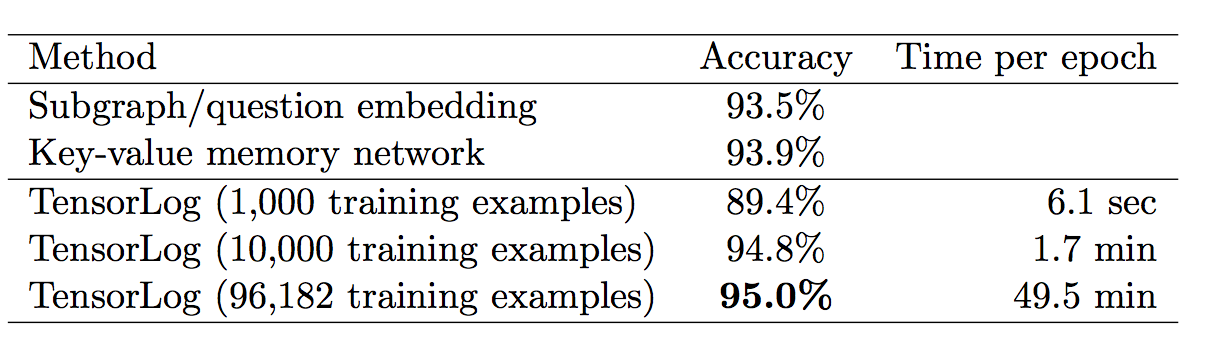 Bigger differences: 
memory network “works” with unstructured text instead of KB as input (with enough examples)
TensorLog allows you to update the KB declaratively
ProPPR vs TensorLog
ProPPR
TensorLog
weight on rule features <= weighted DB facts
TensorLog is neuro-symbolic/differentiable programming system
ProPPR vs TensorLog
ProPPR
TensorLog
extensible set of features > fixed features
weight on rule features <= weighted DB facts
n-ary predicate facts > binary predicate facts
TensorLog is neuro-symbolic/differentiable programming system
Comparison to ProPPR
ProPPR: downweights long, high-fanout proofs



ProPPR: locally normalized (stochastic choice of rule)

ProPPR: can create features on-the-fly during proof process
Tensorlog: weights only depend on DB facts
can sometimes manipulate them to get this bias

TensorLog: globally normalized


TensorLog: binary predicates only, weights on DB facts
TensorLog:  Semantics vs Prior Work
TensorLog:

One random variable for each logical variable used in a proof.
Random variables are multinomials over the domain of constants.
Each literal in a proof [e.g., aunt(X,W)] is a factor.
Factor graph is linear in size of theory + depth of recursion 

Message size = O(#DB constants)
Inference by differentiable function
KBANN, MLNs, most prior work

One random variable for each possible ground atomic literal [e.g. aunt(sue,bob)]
Random variables are binary (literal is true or false)
Varies: for MLN, a ground instance of a clause is a factor.
Factor graph is linear in the number of possible ground literals = O(#constants arity ) 
Messages are binary
TensorLog:  Semantics vs Prior Work
TensorLog:

Use BP to count proofs
Language is constrained to messages are “small” and BP converges quickly.

Score for a fact is a potential (to be learned from data), and overlapping facts in explanations are ignored.
ProbLog2, ….probabilistic DBs

Use logical theorem proving to find all “explanations” (minimal sets of supporting facts)
This set can be exponentially large

Tuple-independence: each DB fact is independent probability  scoring a set of overlapping explanations is NP-hard.
More Experiments
Inference speed vs ProbLog2 (de Raedt et al)
ProbLog2 uses the tuple-independence model
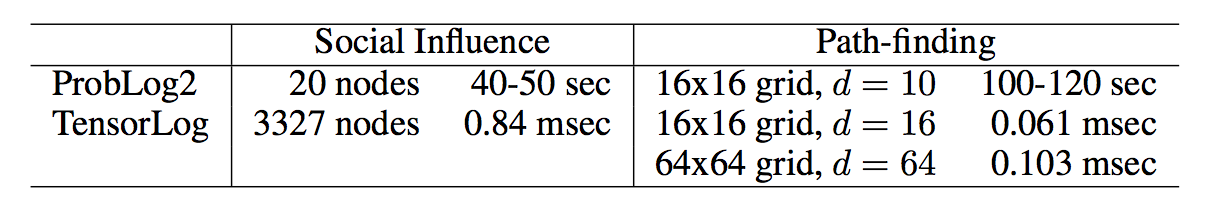 Each edge is a DB fact
Many proofs of path(x,y)
Proofs reuse the same DB tuples
Keeping track of all the proofs and tuple-reuse is expensive….
path(X,Y) :- edge(X,Y)
path(X,Y) :- edge(X,Z),path(Z,Y)
More Experiments
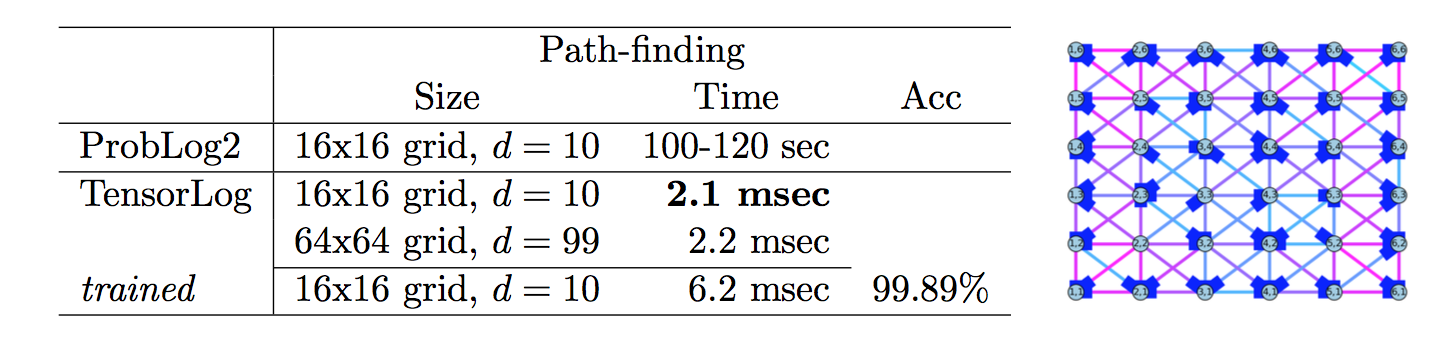 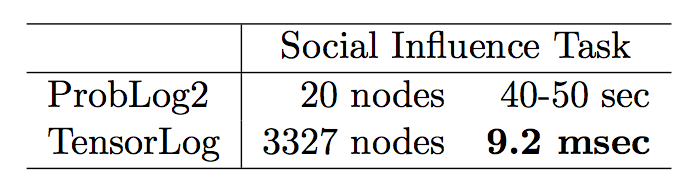 More Experiments
The semantics are different – but TensorLog can be trained to do what you want….
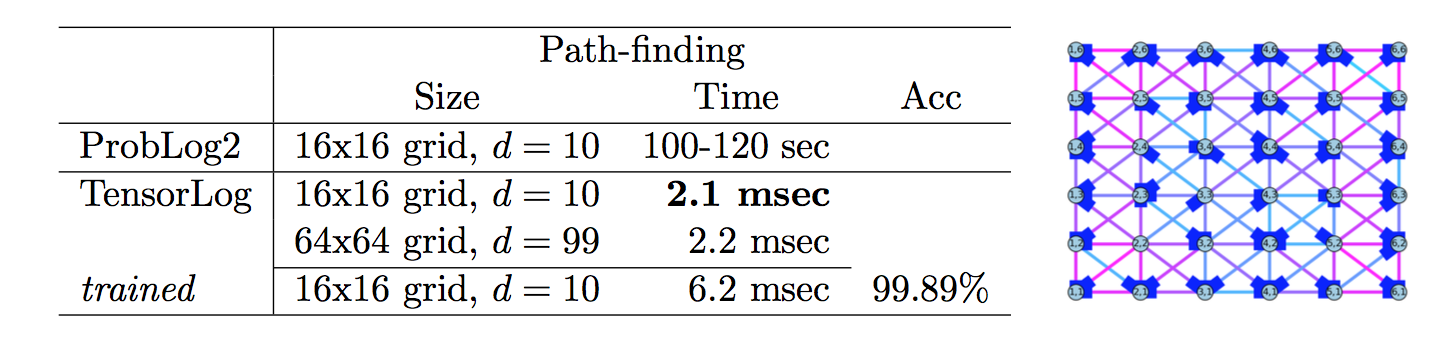 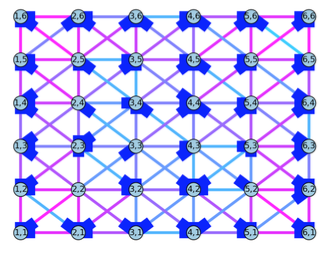 TensorLog: implementation
Compilation to Tensorflow and Theano
sparse matrices for KB relations
dense vectors for “messages” (sets of entities)
GPU-based
Python+scipy “local” implementation
sparse matrices for KB relations
sparse vectors for “messages” (sets of entities)
CPU based
More Experiments on the Grid Task
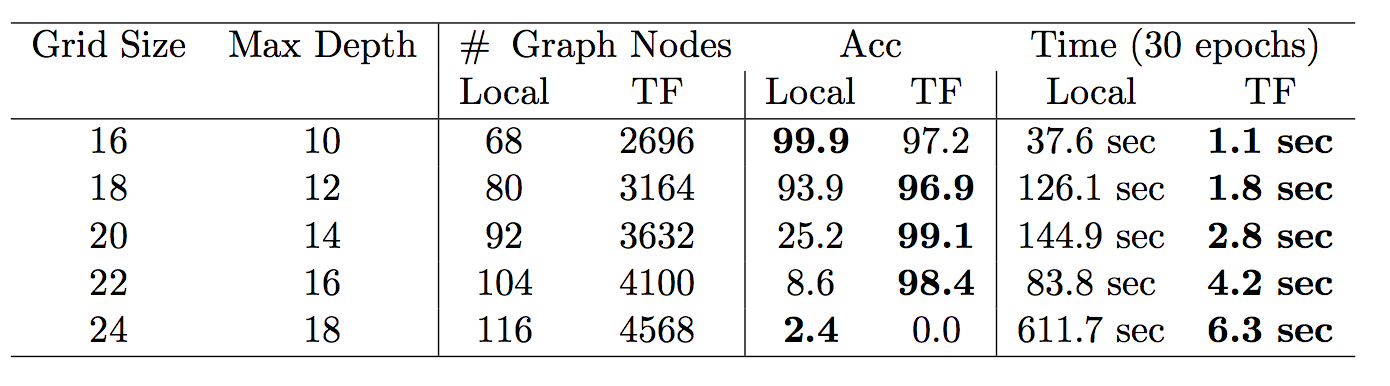 scipy CPU  and fixed gradient,
no tuning
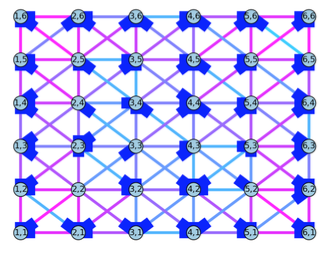 tensorflow, GPU, Adagrad, no tuning
More Experiments: Relational LearningTheories Mostly from ISG (Wang & Cohen, 2014)
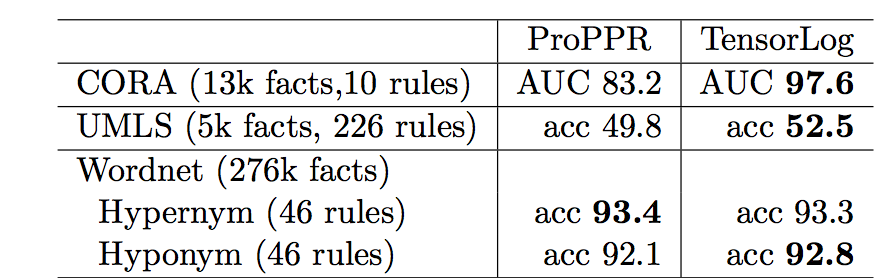 Outline
ProPPR: 
Probabilistic logic system based on approximate weighted proof counting
D-Learner:
Declarative SSL system based on ProPPR
TensorLog:
New probabilistic system that compiles inference to TensorFlow computation graphs
Applications of TensorLog
Learning rules for TensorLog
Conclusions
Learning Rules for TensorLog
Fan Yang, Zhilin Yang, Cohen NIPS 2017
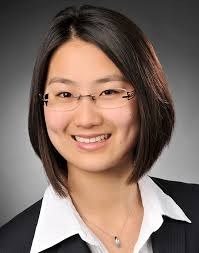 Learning rules for TensorLog
Given only examples:
uncle(liam,Y): Y should be {“bob”}
aunt(liam,Y):Y should be {“mary, “sue”}
…
Learn the inference functions
Current work with Fan Yang (2nd year PhD at CMU) and Zhilin Yang (3rd year PhD)
Basic idea:
TensorLog programs are compiled to a sequence of differentiable operators
Each operator is applied to a memory location ~= logical variable
Learn sequence with a neural controller
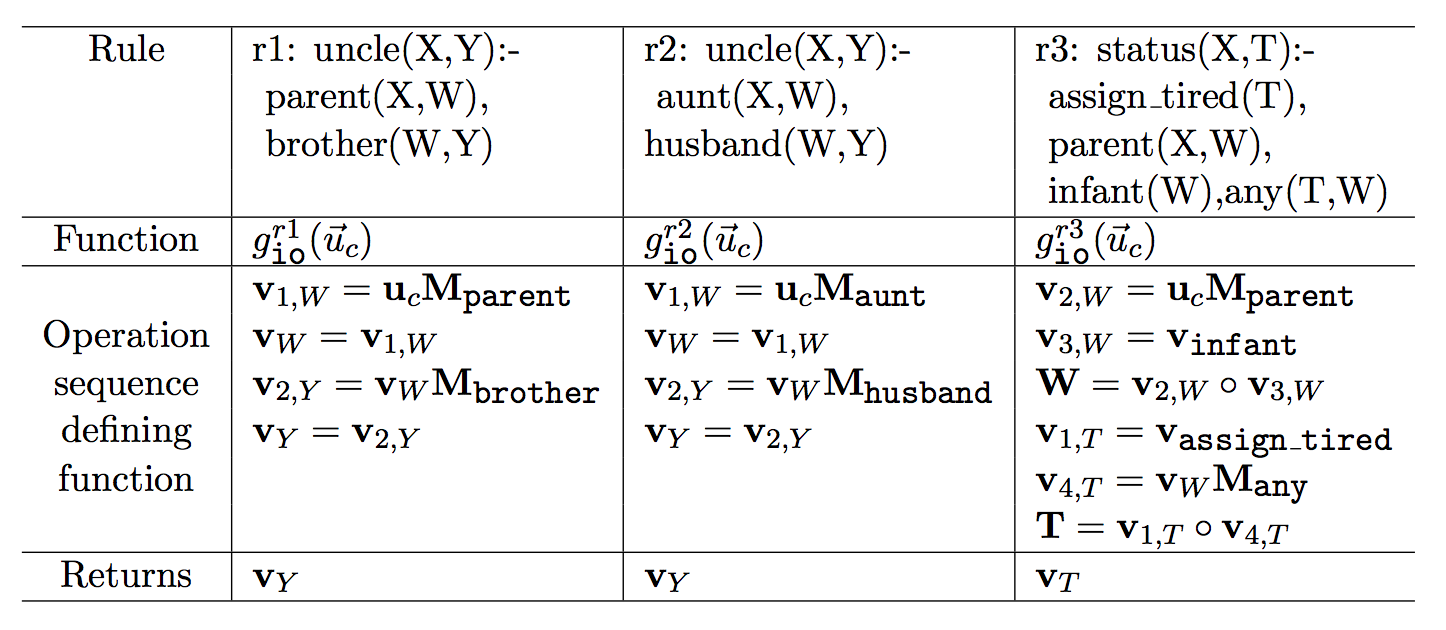 Learning rules for TensorLog
Final output is attention over memory cells after T steps
LSTM controller: reads p,a at each time step in computing Y : p(a,Y)
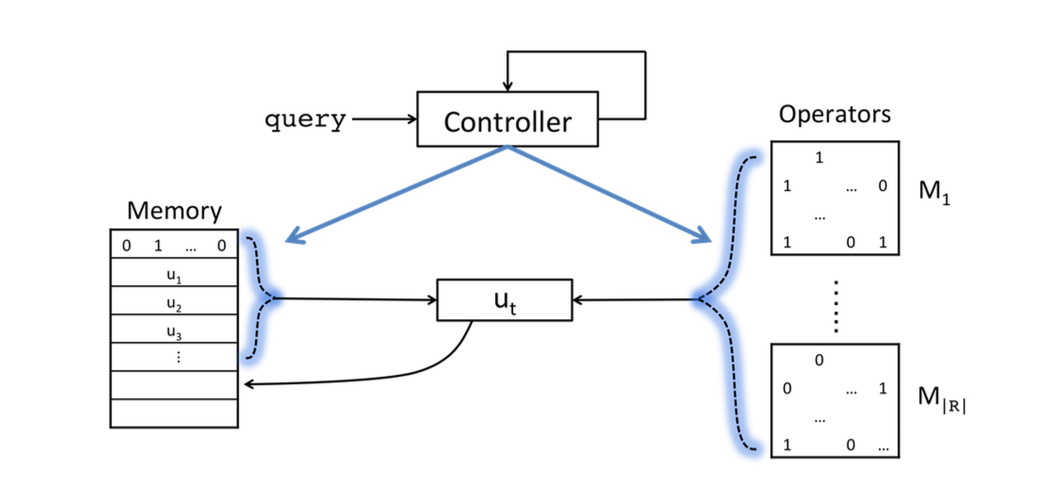 Current status:
chain rules only,
hard KB
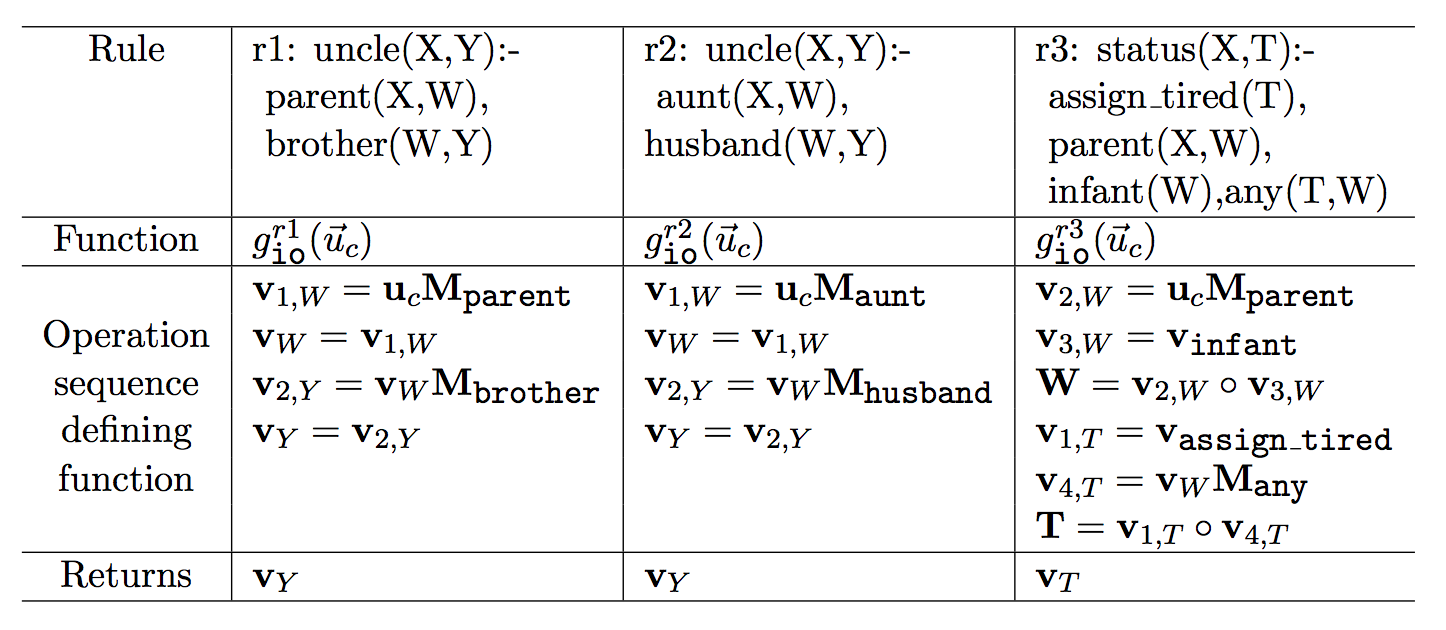 New memory  cell allocated at each time step: contents are formed by attention over ops and previous memory cells
Cell holds distribution over DB variables (BP message)
Results for Neural Inductive Logic Programming
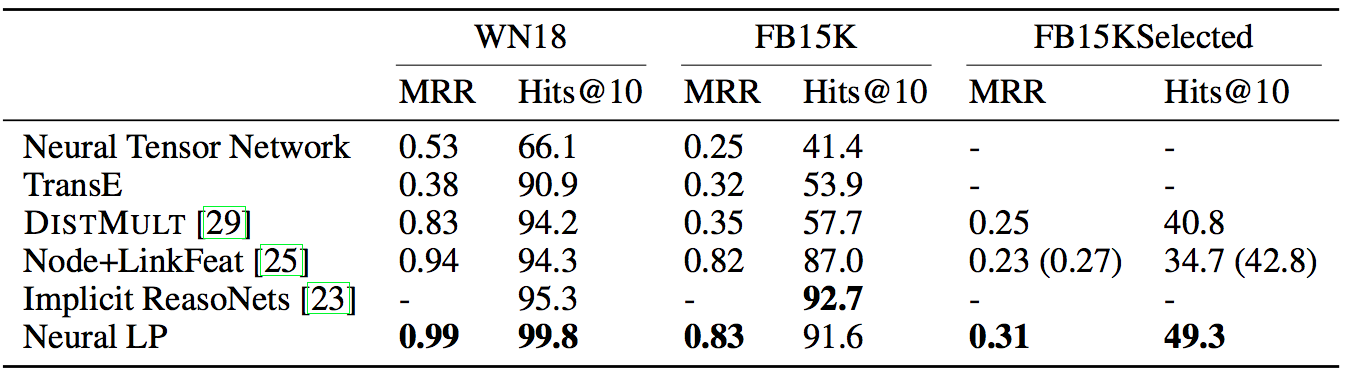 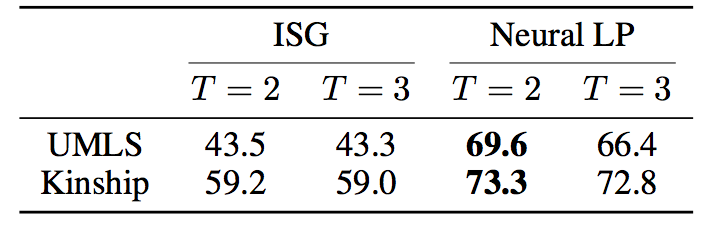 Results for Neural Inductive Logic Programming
Synthetic task: learning specific long paths in grid, like “NE-NE-S-S”
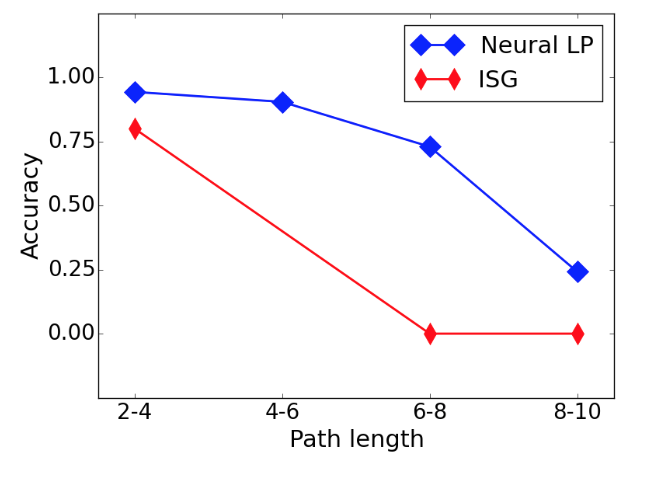 Results for Neural Inductive Logic Programming
You can reconstruct logical rules by monitoring and recording the attention on the inputs
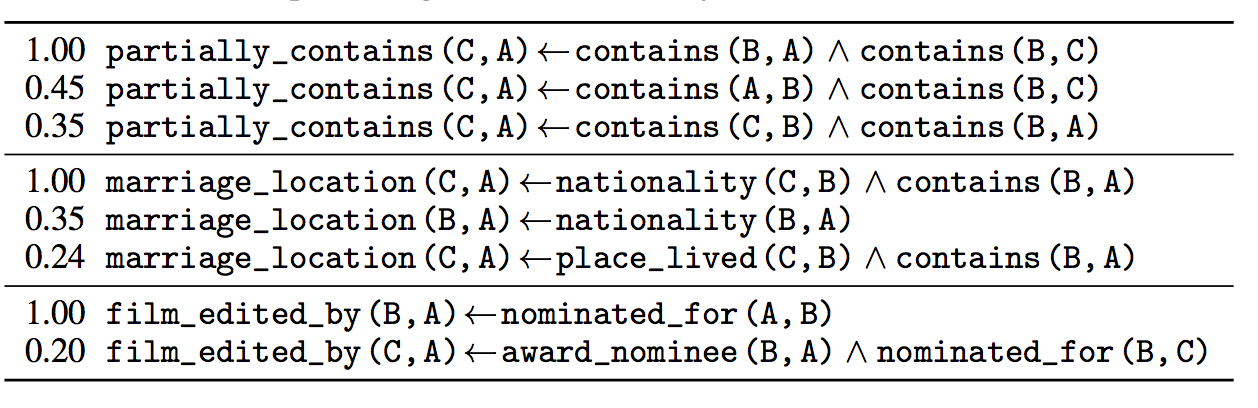 Results for Neural Inductive Logic Programming: WikiMovies
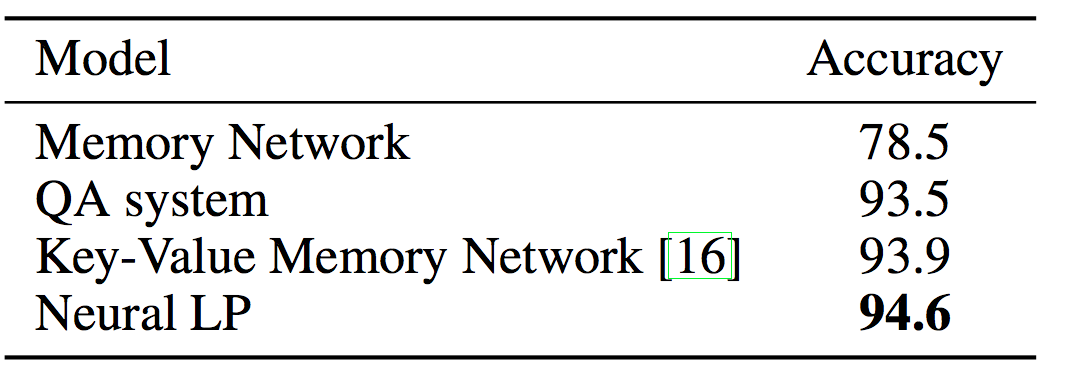 TensorLog with handcoded rules                 95.0
LSTM controller: reads p,a at each time step in computing Y : p(a,Y)
LSTM controller: reads w,a at each time step in computing Y : p(w,Y), w is sum of word embeddings for words in question (100-word vocab)
Conclusions
As more tasks move to a neural architecture we need to understand how to integrate “old” methods (like DB) into the neural world
Declarative knowledge (facts and rules) is practically necessary
This may require substantial rethinking of prior methods
Grounding to boolean vs. compiling inference to functions
Conclusions
TensorLog revisits logic in a neural setting
Scalable (subject to KB fitting in memory)
Supports learning weights for KB facts and rules
Fully differentiable and easy to integrate with existing neural infrastructure
Restricted to: binary relations, polytree clauses
Still looking at
Beyond k-hot embeddings for entities and relations
Further applications/domains/tasks
Sketches
Closer integration of neural ILP and full TensorLog
Better integration with PyTorch and Theano
Integration with neural readers (e.g., Gated Attention) for better knowledge-driven NLP/semantic QA
Thanks to
Funders: NSF,  DARPA DEFT/SAFT,  Google
Questions?